Revue des outils de décision clinique pour les traumas crâniens mineurs chez les enfants
Par Feriel Boumedien
Résidence UMF Sacré-Cœur
Superviseur
Dre Cusson
Plan
Introduction
Objectif et méthodologie
Résultats
Étude PECARN
Étude CATCH
Étude CHALICE
Discussion
Conclusion
Introduction
Taux de trauma crânien chez les enfants:
130-200 cas par 100 000 au canada

Classification de la sévérité selon la SCP (société canadienne de pédiatrie):
Glasgow14-15: trauma crânien mineur
Glasgow 9-13: trauma crânien modéré
Glasgow ≤ 8: trauma crânien sévère
Objectif et Méthodologie
Évaluer les outils disponibles pour la prise de décision, quant au recours à la tomodensitométrie cérébrale et la prise en charge des enfants avec un trauma crânien mineur

Une première revue Pubmed a été réalisée avec les mots clés pour identifier les outils de décision clinique
 Une deuxième revue a suivi pour identifier les études de développement, de validation et d’impact clinique, afin d’établir le niveau de preuve
Résultats
Critère d’inclusion et exclusion
Devis prospectif
Population pédiatrique (0-18ans)
Au moins une étude de validation
Résultats
Résultats- Étude PECARN
Recommandation selon l’âge

Pour les patients < 2 ans :
Un CT-scan est recommandé si Patients à haut risque, soit :
Glasgow =14 ou signes d’une altération de l’état de conscience ou une fracture crânienne palpable.

Une observation ou un CT-scan en fonction de facteurs cliniques si patients à risque intermédiaire, soit :
Hématome au cuir chevelu occipital ou pariétal, histoire de perte de conscience ≥ 5 secondes ou mécanisme sévère du trauma ou comportement altéré selon les parents.

Un CT-scan est non recommandé si aucun de ces facteurs n’est présent .

Pour les enfants ≥ 2 ans :
Un CT-scan est recommandé si Patients à haut risque, soit 
Glasgow = 14 ou si autres signes d’altération de l’état de conscience ou si signes de fracture de la base du crâne.

Une observation ou un CT-scan en fonction de facteurs cliniques si patients à risque intermédiaire, soit :
histoire de perte de conscience ou histoire de vomissement ou mécanisme sévère ou encore céphalée sévère.

Un CT-scan n’est pas recommandé si aucun de ces facteurs n’est présent.
Résultats- Étude PECARN
Critères d’inclusion:
Patients de 0 – 18 ans avec trauma crânien dans les 24 heures précédentes
Glasgow 14-15

Critères d’exclusion:
Trauma léger
Trauma pénétrant 
Histoire de néoplasie cérébrale, anomalie neurologique préexistante
Patients avec imagerie avant arrivée
Patients avec shunt ventriculaire ou anomalies hématologiques
Résultats- Étude PECARN
Issue primaire:
Lésion cérébrale cliniquement importante :
 Décès de trauma crânien
 Intervention neurochirurgicale
 Intubation > 24 heures
 Hospitalisation pour ≥ 2 nuits pour anomalie au CT
Résultats- Étude PECARN
Étude de développement
[Speaker Notes: Risque intermédiaire: CT scan selon:
Expérience du clinicien
Trouvailles multiples vs isoleés
Aggravation des symptômes
Âge moins que 3 mois
Préférence des parents]
Résultats- Étude PECARN
Étude de Validation
Résultats- Étude PECARN
Étude de Validation
Forces et Faiblesses
Forces:
 Analyse selon l’âge, < 2 ans ou ≥ 2 ans 
La définition du trauma léger correspond à la définition proposée par la SCP
Large cohorte avec phase de validation
Facile à utiliser

Faiblesses:
Biais de sélection: 13126 patients potentiellement éligibles manqués dans l’étude de développement
Sensibilité moindre dans les études de validation
Résultats- Étude CATCH
Un CT-scan est requis chez les patients avec trauma crânien mineur (voir définition) et un des critères
Facteurs de haut risque 
Glasgow < 15 deux heures après le trauma
Fracture crânienne ouverte ou déplacée suspectée
Histoire de céphalées en aggravation 
Irritabilité à l’examen
Facteurs de risque intermédiaire 
Signe de fracture de la base (hémotympan, raccoon eyes, otorrhée, rhinorrhée du liquide céphalorachidien, Battle sign)
Hématome large au cuir chevelu
Mécanisme de trauma dangereux (accident de voiture, chute de hauteur ≥ 91cm ou 5 marches, chute de vélo)
Résultats- Étude CATCH
Critères d’inclusion
Trauma crânien contondant avec témoin
Signes et symptômes: Perte de conscience, une amnésie, désorientation, vomissements persistants ou irritabilité persistante dans le département d’urgence
Un Glasgow ≥ 13
Trauma dans les 24 heures précédentes

Critères d’exclusion:
Trauma pénétrant 
Fracture visible avec déplacement
Déficit neurologique focal
Retard développemental global
Trauma crânien secondaire à abus
Grossesse
Résultats- Étude CATCH
Issue primaire:
Besoin d’intervention neurologique dans les 7 jours suivant le trauma crânien :
 Décès
Besoin de procédure spécifique en neurochirurgie
Issue secondaire:
lésion cérébrale au CT-Scan
Résultats- Étude CATCH
Étude de développement
Forces et faiblesses
Forces:
 Stratification selon les facteurs de haut risque et de risque intermédiaire
L’application de l’outil clinique a estimé une réduction de la prescription de CT-Scan

Faiblesses:
Biais de sélection: 2178 Patients éligibles non inclus pour des raisons non connues
Faible validité externe
Résultats- Étude CHALICE
Un CT-Scan est recommandé si présence d’un des critères
Histoire :
Perte de conscience objectivée > 5 minutes
Histoire d’amnésie (antérograde ou rétrograde) > 5 minutes
Somnolence anormale (selon évaluation médicale)
≥ 3 vomissements après le trauma crânien 
Suspicion de trauma non-accidentel
Convulsion post-trauma chez un patient sans histoire d’épilepsie
Examen :
Glasgow < 14 ou Glasgow < 15 chez un enfant < 1 an
Suspicion de fracture pénétrante ou déprimée du crâne ou fontannelles tendues.
Signes de fracture basale crânienne
Déficit neurologique focal
Présence d’ecchymose, d’œdème ou de lacération > 5cm chez un enfant < 1 an
Mécanisme :
Accident de voiture à haute vitesse comme piéton, cycliste ou passager (vitesse > 40Km/H)
Chute de > 3m de hauteur
Lésion d’un projectile ou objet è haute vitesse
Résultats- Étude CHALICE
Critères d’inclusion:
Patients 0-16 ans
Tout patient avec histoire de trauma crânien ou signe de trauma crânien
Patients avec trauma sévère ou modéré

Critères d’exclusion:
Refus de consentir à entrer dans l’étude
Résultats- Étude CHALICE
Issue primaire:
Issue composite, soit un des critères :
 Décès 2e à trauma crânien
 Nécessité d’intervention neurochirurgicale
 Anomalie importante au CT-Scan
[Speaker Notes: Any new acute traumatic intracranial pathology, including intracranial hematoma, cerebral contusion, diffuse cerebral eodema and depressed skull fracture]
Résultats- Étude CHALICE
Étude de développement
Forces et faiblesses
Forces:
Bonne validité externe, extrapolation à la population pédiatrique se présentant à l’urgence possible, car peu d’exclusion

Faiblesses:
Issue composite inclut une anomalie au CT-Scan, ce qui augmente la possibilité de détecter une lésion cérébrale, mais diminue la valeur clinique
La gestion de l’hétérogénéité de la population n’a pas été expliquée dans l’article
Résultats- PECARN, CATCH, CHALICE
Étude de Validation
Discussion
La première différence qu’on peut remarquer entre ces outils, est la différence dans les critères d’inclusion et d’exclusion.

PECARN présente un niveau de preuve II, alors que les études CATCH et CHALICE, un niveau de preuve III
Les études CHALICE et CATCH ont une seule étude de validation. Les données de sensibilité et surtout du recours au CT-Scan dans ces études de validation sont différentes comparé à l’étude de développement. 
Pour l’outil PECARN, plusieurs études de validation sont disponibles. Dans ces études, on peut remarquer que l’outil permet de stratifier le risque, mais que la décision de prescrire le CT-scan reste variable, en fonction de l’évaluation médicale.
Discussion
L’application de ces outils diffère selon plusieurs facteurs cliniques, principalement, le niveau de base de prescription de CT-scan et le niveau de confiance des médecins.

Néanmoins, les outils cliniques permettent d’éliminer avec une excellente valeur prédictive négative, les patients qui ne nécessitent pas une imagerie.
Conclusion
Les outils CATCH, CHALICE et PECARN sont ceux pour lesquels on retrouve le plus de données cliniques. 
Alors qu’il y a peu d’études de validation pour les deux premiers, PECARN, qui propose une stratification du risque, a été largement étudiée. Cette approche permet d’augmenter le niveau de confiance dans les interventions tout en gardant une place pour l’évaluation clinique.
Remerciement
Superviseur: Dre Cusson
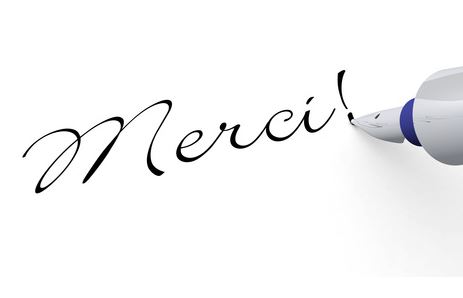 Références
1- Farrell C. La prise en charge du patient d’âge pédiatrique victime d’un traumatisme crânien aigu. Société Canadienne de pédiatrie. Paediatr Child Health 2013;18(5):259-64. 

2- Keays G, Friedman D, Gagnon I. Rates of concussions and minor head injuries in Quebec, 2003 and 2016, in children under 18 years old, and comparisons with Ontario's rates of mild traumatic brain injuries. Can J Public Health. 2018Feb;109(1):52-60. doi: 10.17269/s41997-018-0037-6 

3- Dunning J, Daly JP, Lomas JP et coll. Children's head injury algorithm for the prediction of important clinical events study group. Derivation of the children's head injury algorithm for the prediction of important clinical events decision rule for head injury in children. Arch Dis Child. 2006 Nov;91(11):885-91. 

4- Osmond MH, Klassen TP, Wells GA et coll. Pediatric Emergency Research Canada (PERC) Head Injury Study Group.CATCH: a clinical decision rule for the use of computed tomography in children with minor head injury. CMAJ. 2010 Mar 9;182(4):341-8. doi: 10.1503/cmaj.091421 

5- Kuppermann N, Holmes JF, Dayan PS et coll. Pediatric Emergency Care Applied Research Network (PECARN). Identification of children at very low risk of clinically-important brain injuries after head trauma: a prospective cohort study. Lancet. 2009 Oct 3;374(9696):1160-70. doi: 10.1016/S0140-6736(09)61558-0. 

6- Lorton F, Poullaouec C, Legallais E et coll. Validation of the PECARN clinical decision rule for children with minor head trauma: a French multicenter prospective study. Scand J Trauma Resusc Emerg Med. 2016 Aug 4;24:98. doi: 10.1186/s13049-016-0287-3. 

7- Schonfeld D, Bressan S, Da Dalt L et coll. Pediatric Emergency Care Applied Research Network head injury clinical prediction rules are reliable in practice. Arch Dis Child. 2014 May;99(5):427-31. doi:10.1136/archdischild-2013-305004 

8- Babl FE, Borland ML, Phillips N et coll. Paediatric Research in Emergency Departments International Collaborative (PREDICT). Accuracy of PECARN, CATCH, and CHALICE head injury decision rules in children: a prospective cohort study. Lancet. 2017 Jun 17;389(10087):2393-2402. doi:10.1016/S0140-6736(17)30555-X